STARTUP
Питч-Дек
Как убедить инвестора, что твой проект самый лучший?
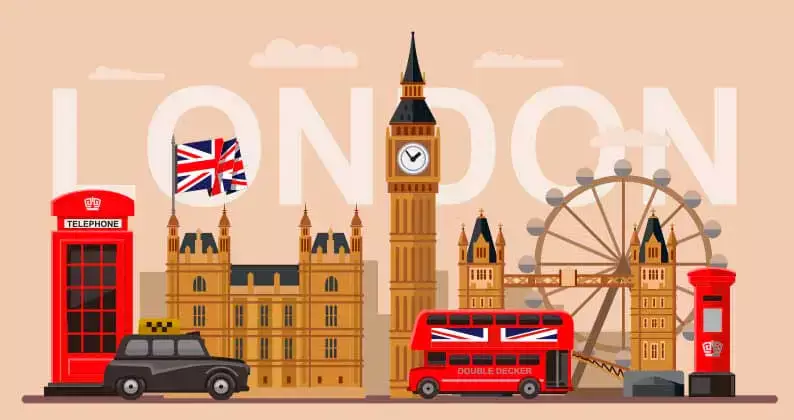 01
ВВЕДЕНИЕ
Школа английского языка для детей с дальнейшим развитием в сторону взрослых клиентов.
О ПРОЕКТЕ
Сейчас
В будущем
Индивидуальные занятия
Работа в группах
Каждый репетитор занимается с учеником отдельно, на одно занятие направляется примерно 60 минут.
Ученики собираются в небольшие группу от 7 до 10 человек, в которых проводят свои занятия.
Работа с детьми
Работа со взрослыми
Репетиторы подготовлены для работы с детьми в возрасте от 6 до 17 лет (школьный возраст).
Носители языка работают со взрослыми, убирают заложенные в детстве барьеры, налаживают произношение.
Подготовка к поступлению в ВУЗы
Подготовка к переговорам/собеседованиям
Ученики проходят программу подготовки для сдачи экзаменов в поступление в российские, а также зарубежные ВУЗы.
Работа со взрослыми для подготовки к собеседованиям в зарубежных компаниях, к формированию профессиональных отчетов, к участию в переговорах.
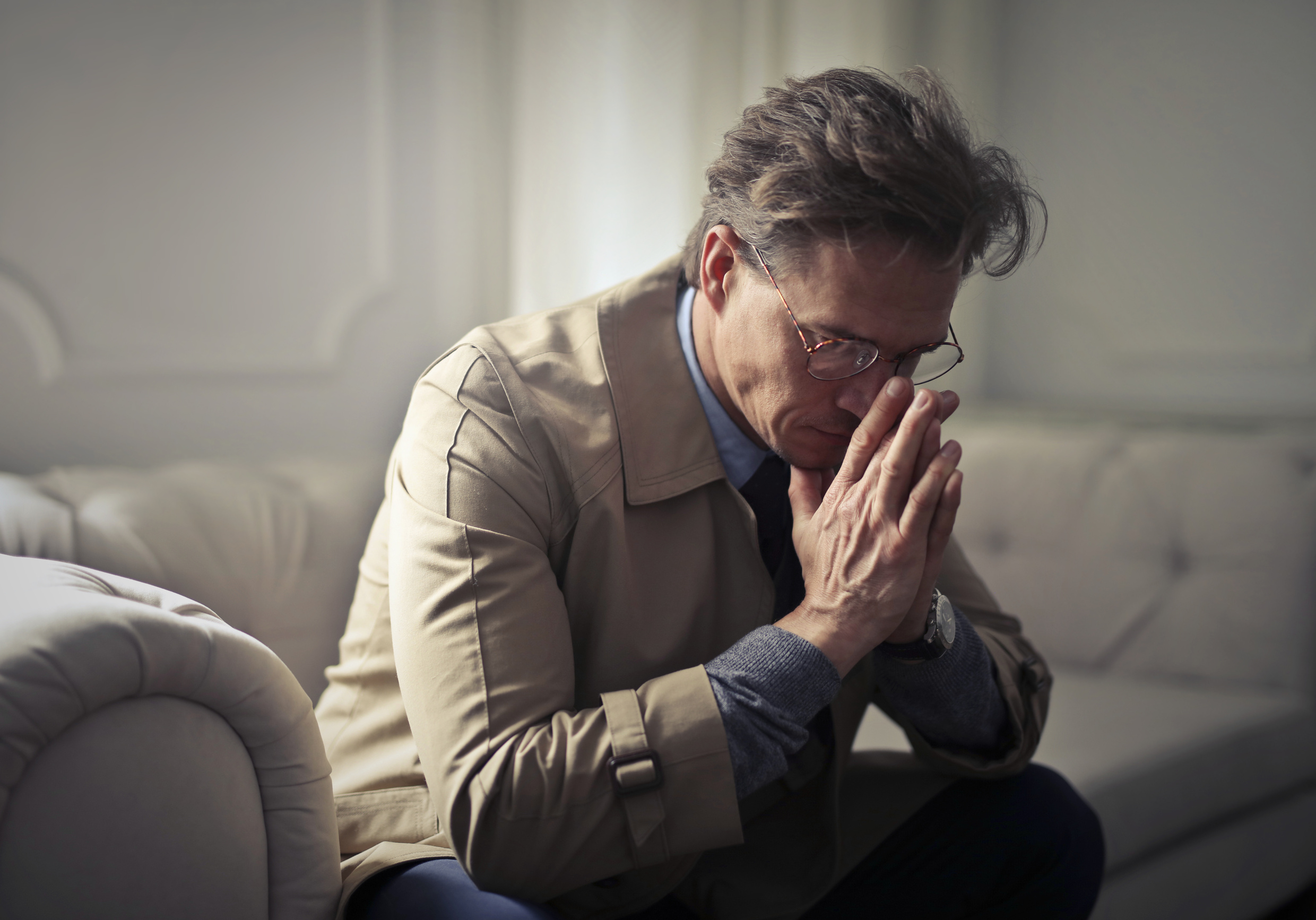 02
ПРОБЛЕМА
Большинство взрослых обучаются английскому языку у репетиторов, которые выучили английский из книг или пройдя обучение в российских ВУЗах. 

После проведения более сотни часов в процессе обучения, в итоге, ученики не могут реализовать свои поставленные цели.
ПРИЧИНЫ
Экономия
Носитель языка
Ученики желают сэкономить свои время и средства на процесс обучения.
Ученики выбирают репетиторов, которые не являются носителями языка.
проблема
Практика
Энтузиазм
Большинство учеников фокусируют свое внимание на заучивание текста и правил.
Если репетитор не любит свою работу, это может погубить будущий результат любого ученика.
Взрослые
Дети
Подростки
РЫНОК
2020
Спрос на изучение профессионального английского языка набирает повышенный уровень спроса каждый год.
2021
03
2022
млн человек
2023
0
20
40
60
Переезд
Наблюдается большое количество людей, которые переезжают работать в другие страны.
Рынок в будущем
Образование
74M
С каждым годом все больше учеников из России направляются учиться в зарубежные ВУЗы.
2035
Профессия
52M
Больше российских компаний нуждаются в профессионалах, которые могут качественно вести переговоры на встречах с иностранными партнерами.
2030
36M
2026
04
РЕШЕНИЕ
Выстроить школу английского языка, где в позиции репетиторов выступают исключительно носители языка.
Жители
Выпускники
Профессионалы индустрии
Люди, которые прожили хотя бы 10 лет в англоговорящей стране.
Студенты, которые отучились как минимум 10 лет (школа + университет) при системе английского образования.
Профессионалы, которые проработали как минимум 10 лет в плотном контакте с зарубежными партнерами.
ПРОЦЕСС ОБУЧЕНИЯ
4 этапа подготовки
Этап 1
Этап 2
Этап 3
Этап 4
Разработка программы
Результат
Знакомство
Сопровождение
Изучаются сильные и слабые стороны ученика. Проговариваются цели.
Разрабатывается индивидуальная программа под ученика.
В процессе обучения, ученик максимально погружается в практику.
Репетитор доводит ученика до раннее поставленных целей.
Выручка
Прибыль
150
100
50
0
млн рублей
2019
2020
2021
2022
2023
РЕЗУЛЬТАТЫ
05
Первые два года компания работала с повышенным уровнем затрат для макимального расшерения на рынке. С 2022 года компания начала повышать уровень своей маржинальности.
СЕГМЕНТАЦИЯ ВЫРУЧКИ
Компания диверсифицирует свои направления для снижения уровня рисков
Подготовка к экзаменам
Разговорный английский
Ученик проходит разработанную программу обучения для прохождения экзамена к конкретной дате.
Ученик занимается с репетитором без установленных сроков для повышения уровня языка.
Повышение успеваемости
Подготовка к интервью
Прорабатываются проблемные участки ученика в процессе обучения в школе/ВУЗе.
Ученик подготавливается к определенной дате проведения интервью.
ВК/Инстаграм/Телеграм
06
Основная часть российской аудитории располагается в социальных сетях, которые позволяют подписчикам мгновенно потреблять информацию.
Youtube/RuTube
Платформы для размещения видео способствуют более детальной проработке образовательного материала, а также позволяет рассказать больше о компании и процессах образования.
СТРАТЕГИЯ МАРКЕТИНГА
Мероприятия
Компания продемонстрировала устойчивость своей бизнес модели и готова к дальнейшему масштабированию на российском рынке.
В рамках стратегии расширения клиентской базы в сторону взрослой аудитории, необходимо участвовать в мероприятиях профессионального уровня.
Результаты учеников
Проведение интервью
Групповые обсуждения
Демонстрация процессов
Разборы кейсов
ИГ/ТГ/ВК
СОЦИАЛЬНЫЕ СЕТИ
Клиенты должны постоянно наблюдать за деятельностью нашей компании, а также понимать, что  работать с нами будет комфортно.
07
АНАЛИЗ КОНКУРЕНТОВ
На момент 2023 года, на рынке присутствует довольно большое количество конкурентов, которые в дальнейшем способны забрать под себя значительную долю рынка.
КОНКУРЕНТЫ
Сильный бренд
Доля на рынке
Низкие цены
Быстрый рост
Компания сухествует на рынке с 2005 года, имеет хорошую репутацию.
Компания занимает примерно 43% российского рынка.
Компания устанавливает цены на 35% ниже рынка.
За последние 3 годакомпания открыла 15 новых офисов.
01
02
03
04
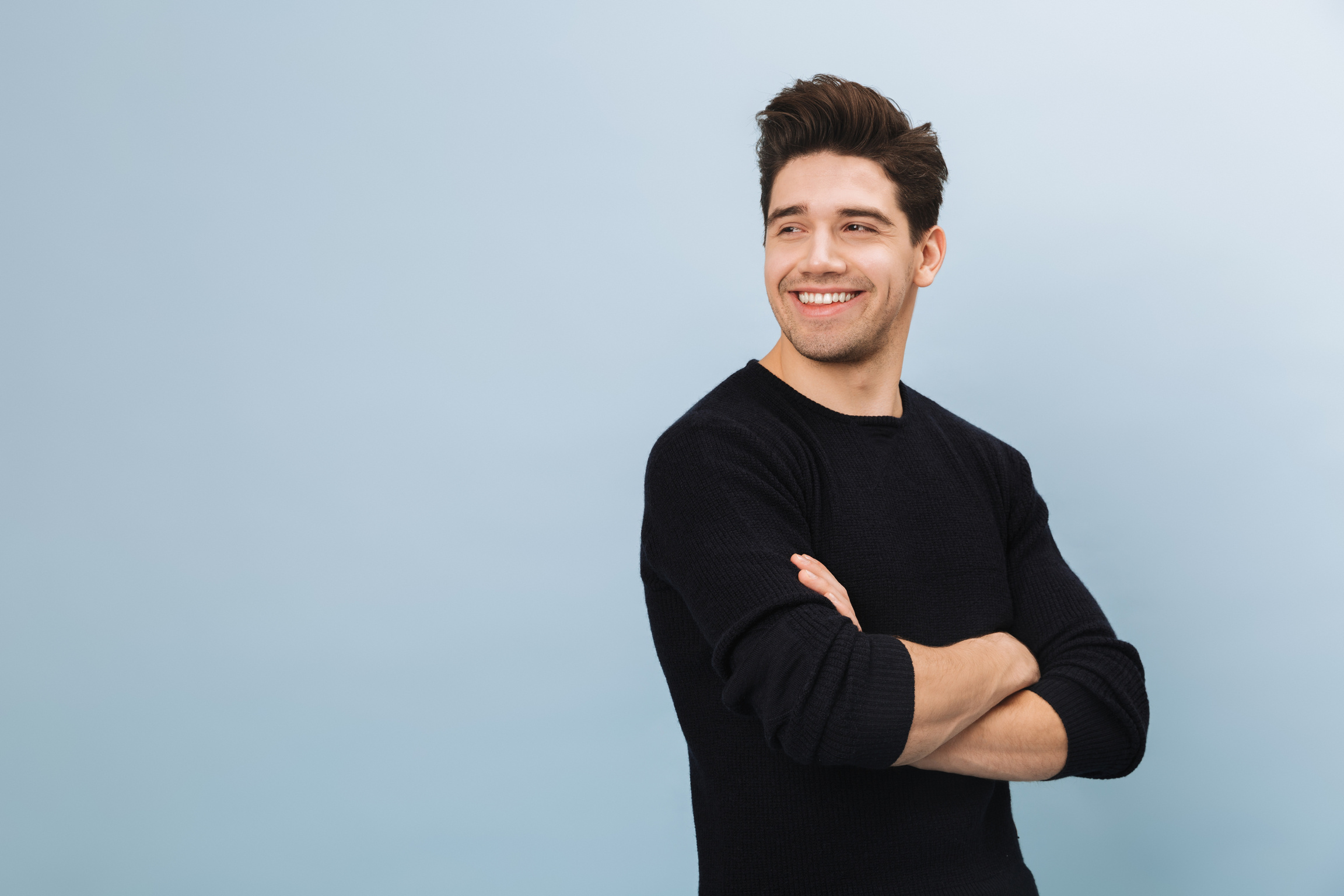 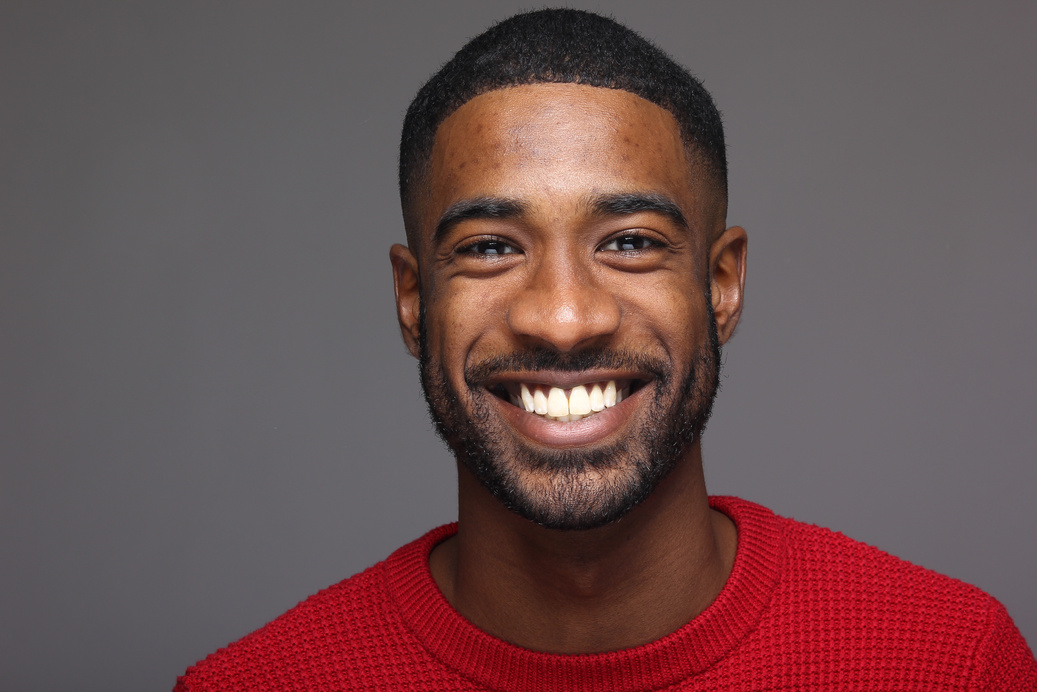 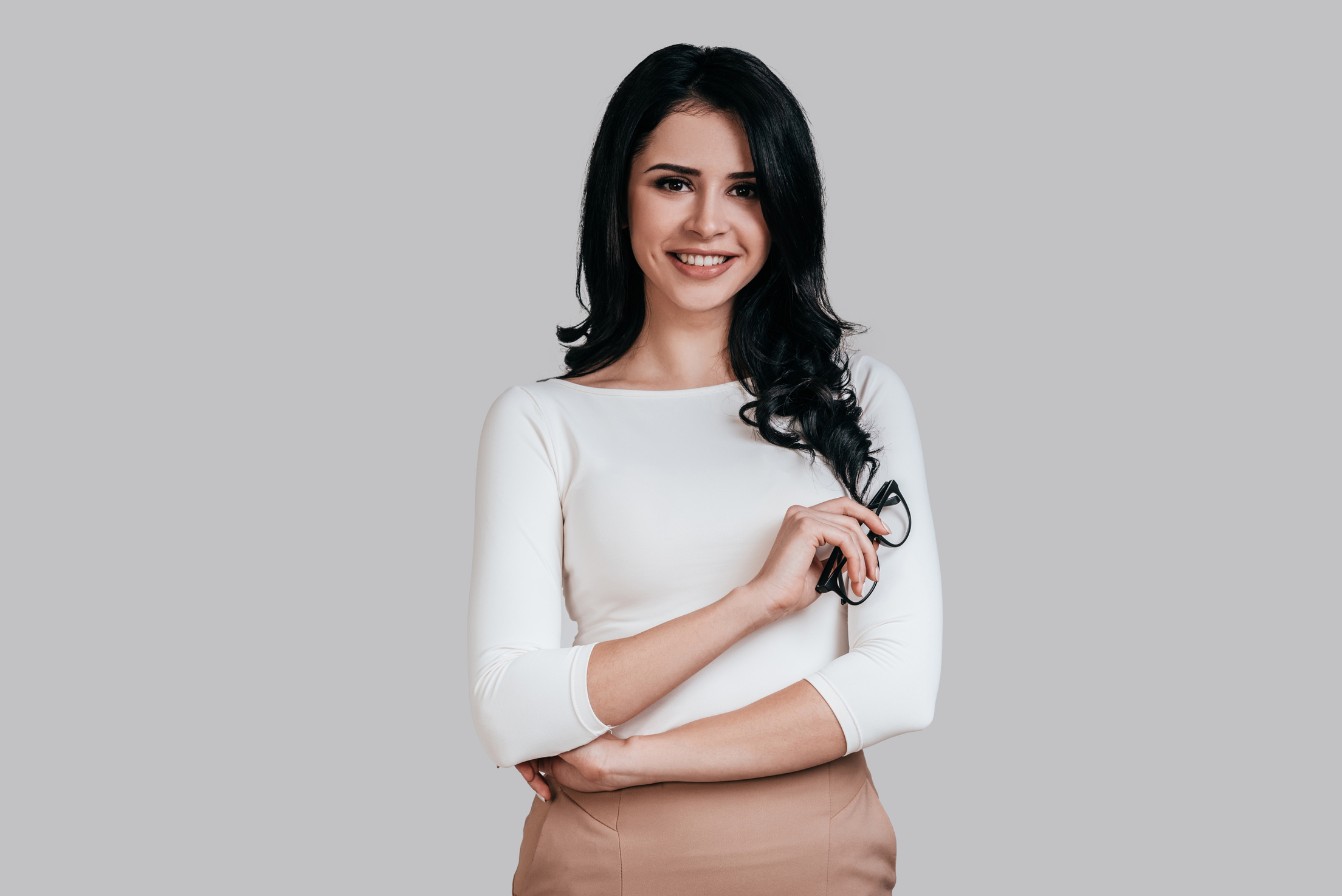 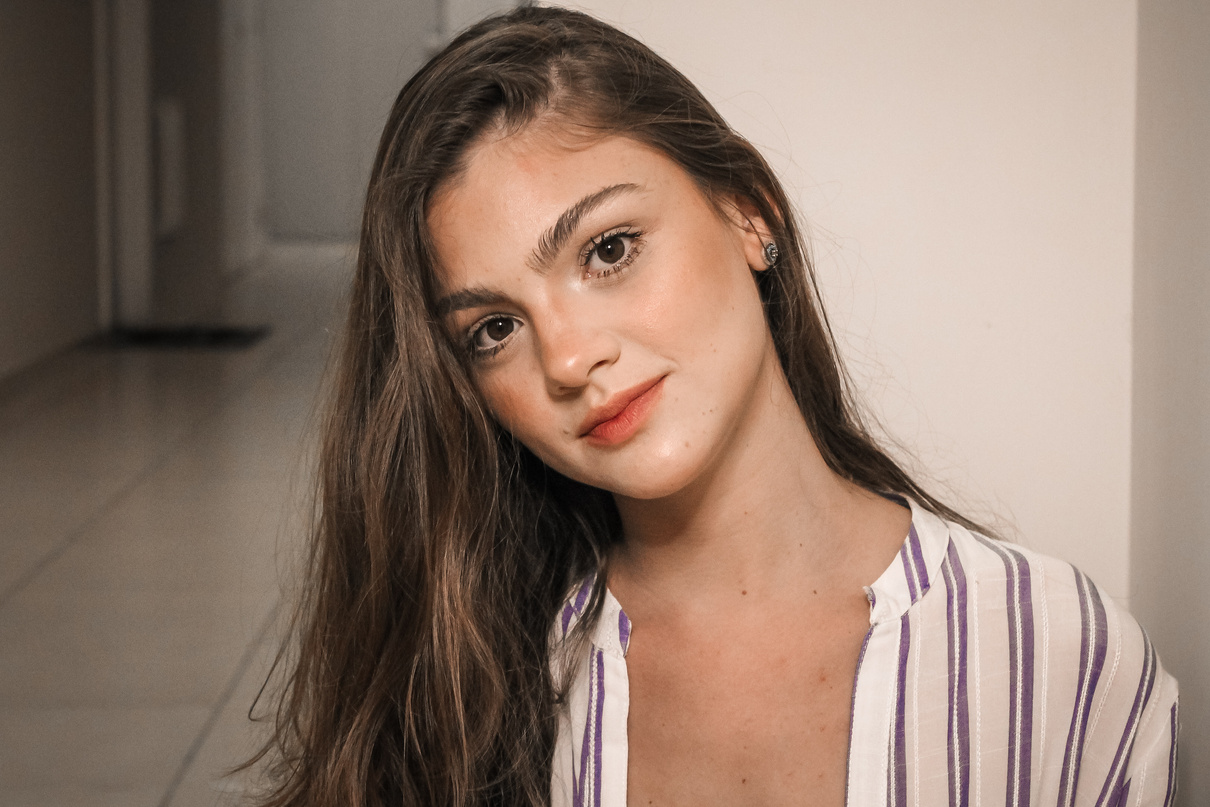 08
КОМАНДА
Каждый участник нашей команды является носителем английского и русского языка.
Jamie Chastain
Aaron Loeb
Korina Villanueva
Yael Amari
30
ИНВЕСТИЦИИ В ПРОЕКТ
20
Рассматривается три стадии привлечения финансов со стороны инвесторов. Средняя годовая доходность инвестора составит 46%.
10
09
0
Раунд 1
Раунд 2
Раунд 3
2030
Доля от российского рынка составляет 16%.
2027
Цели
Выход на рынки Белоруси и Казахстана.
В рамках дальнейшего развития компании, были поставлены следующие цели.
2025
Доля от российского рынка составляет 7%.
2024
Взрослая аудитория составляет 25% клиентов.
СПАСИБО ЗА ВНИМАНИЕ